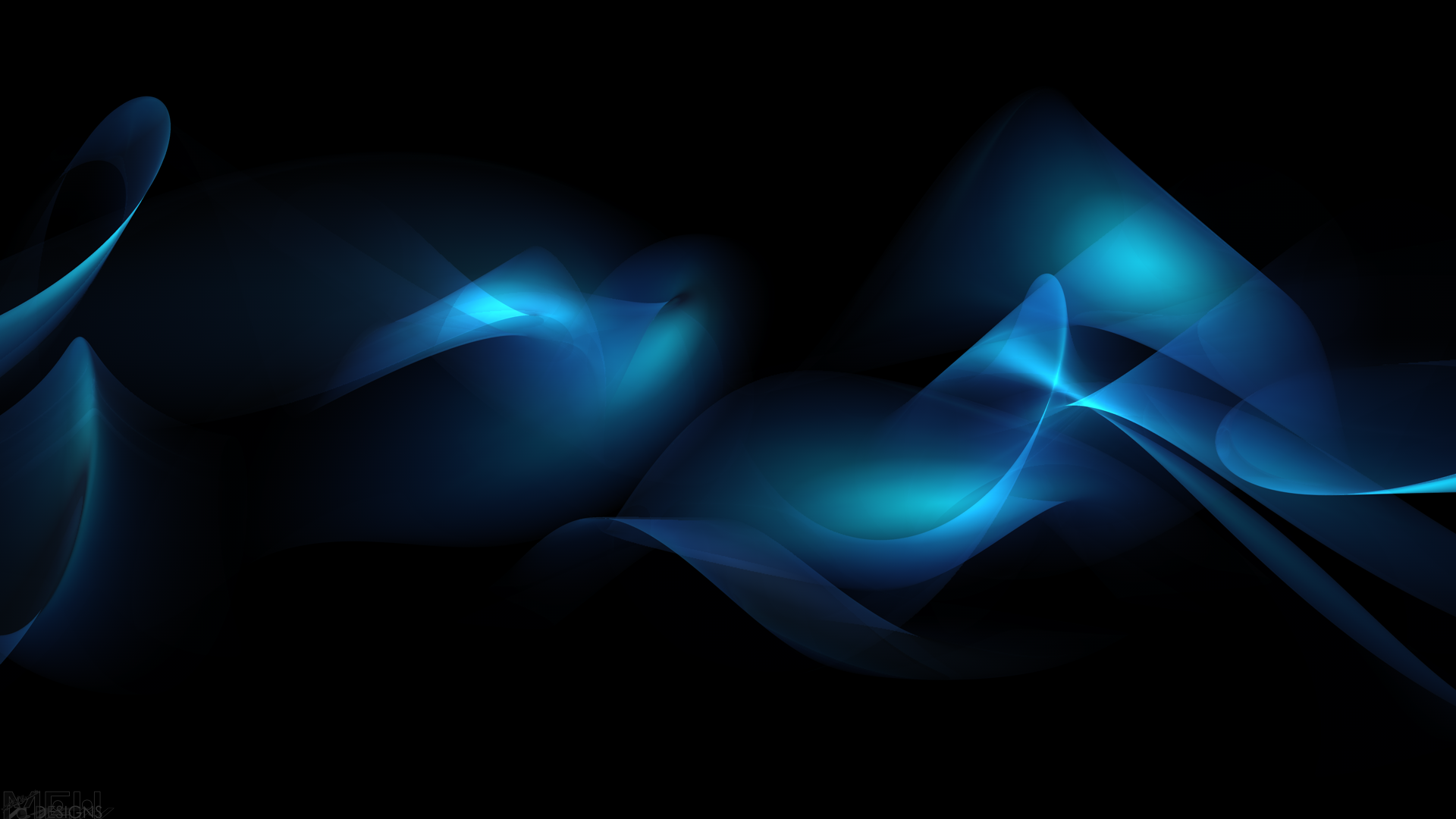 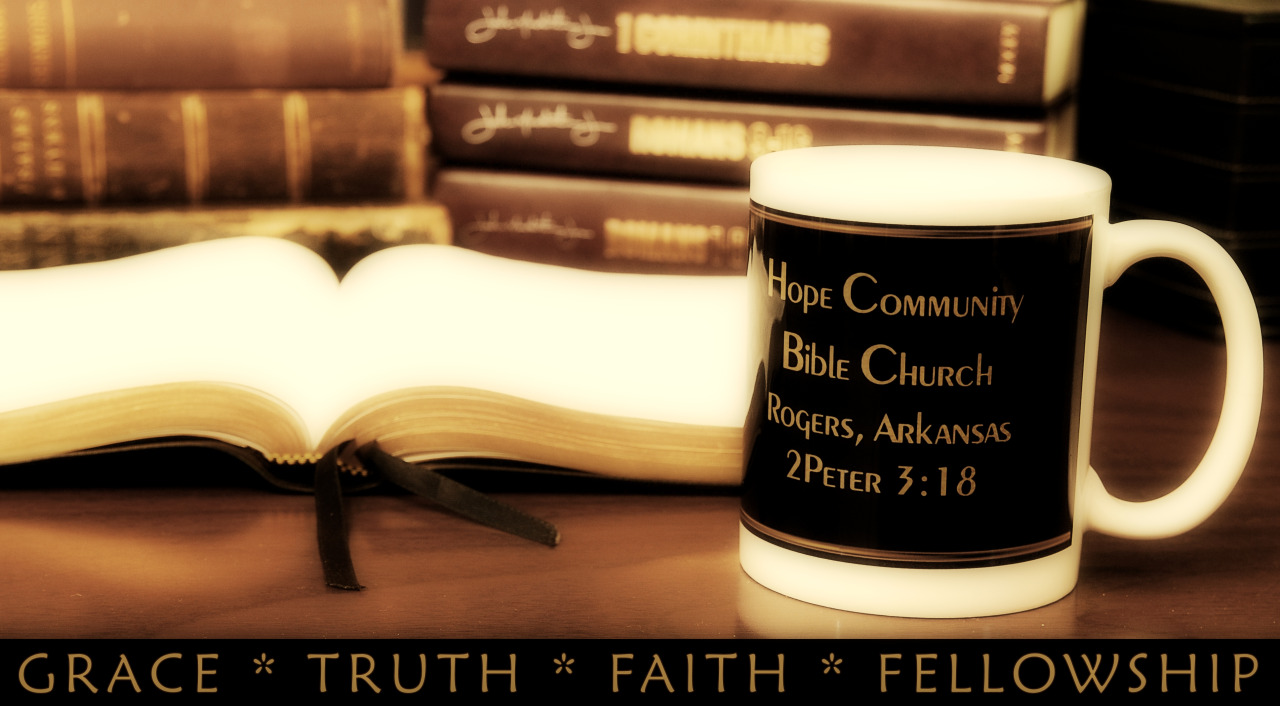 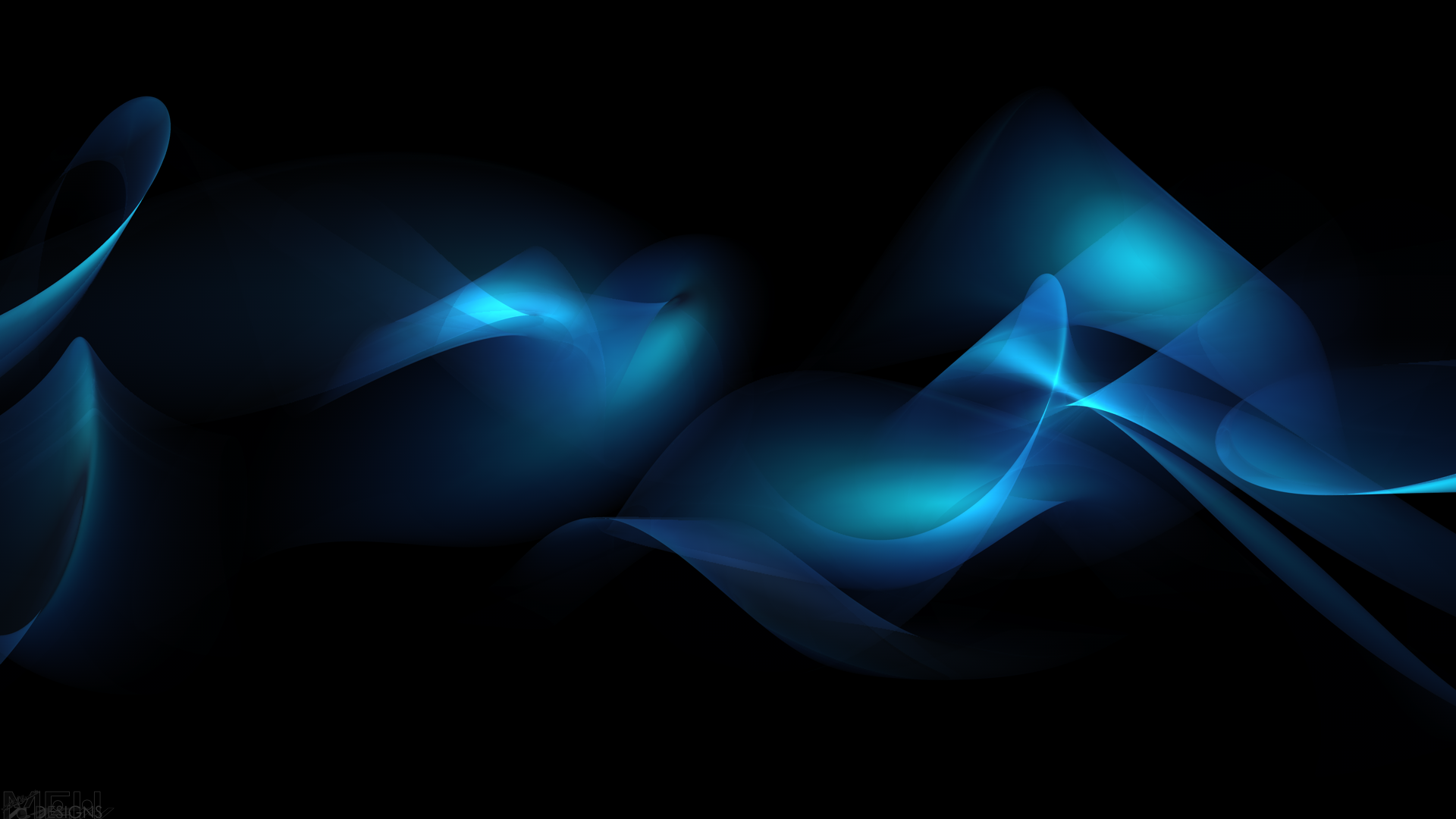 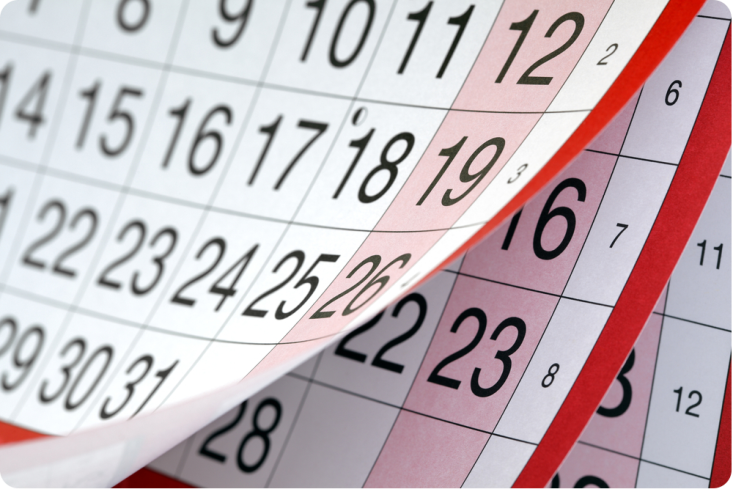 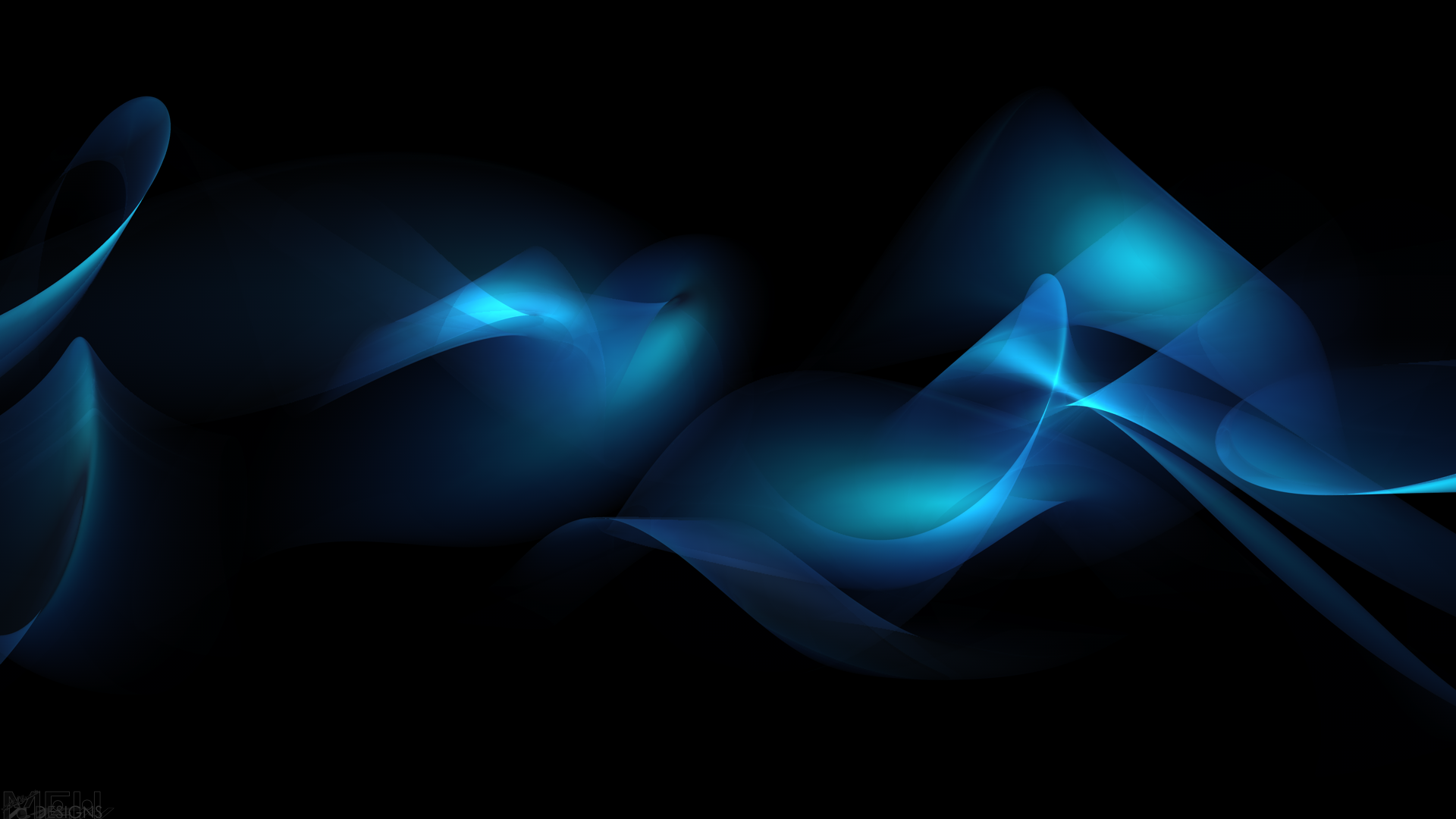 Husbands, love your wives, just as Christ also loved the church and gave Himself up for her (Ephesians 5:25).
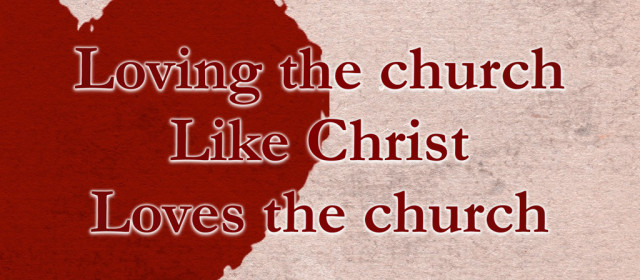 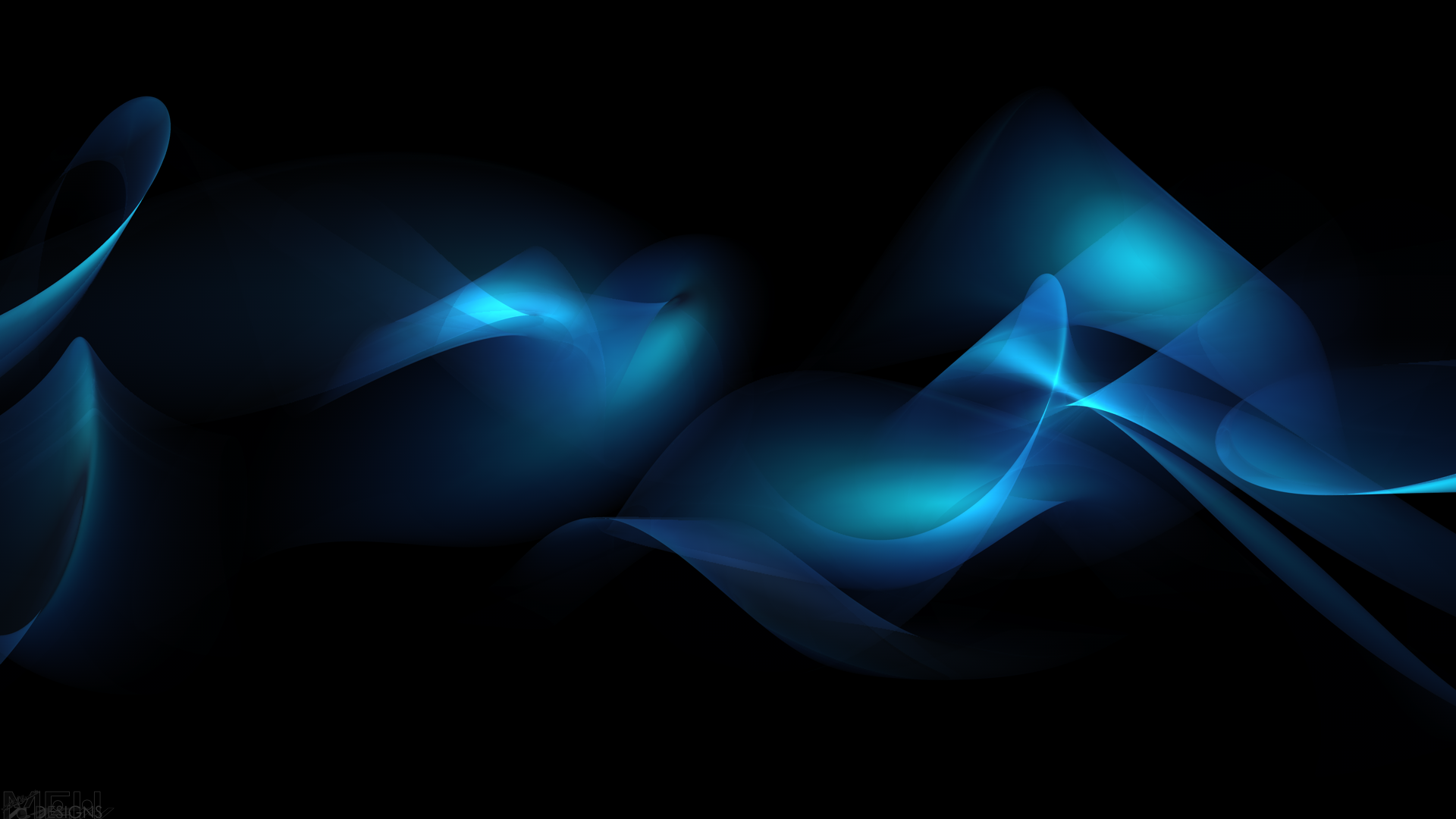 Excuses for Missing Church
There are no commands in Scripture to attend church every Sunday.
“Let us hold fast the confession of our hope without wavering, for He who promised is faithful; and let us consider how to stimulate one another to love and good deeds, not forsaking our own assembling together, as is the habit of some, but encouraging one another; and all the more as you see the day drawing near.”  (Hebrews 10:23-250
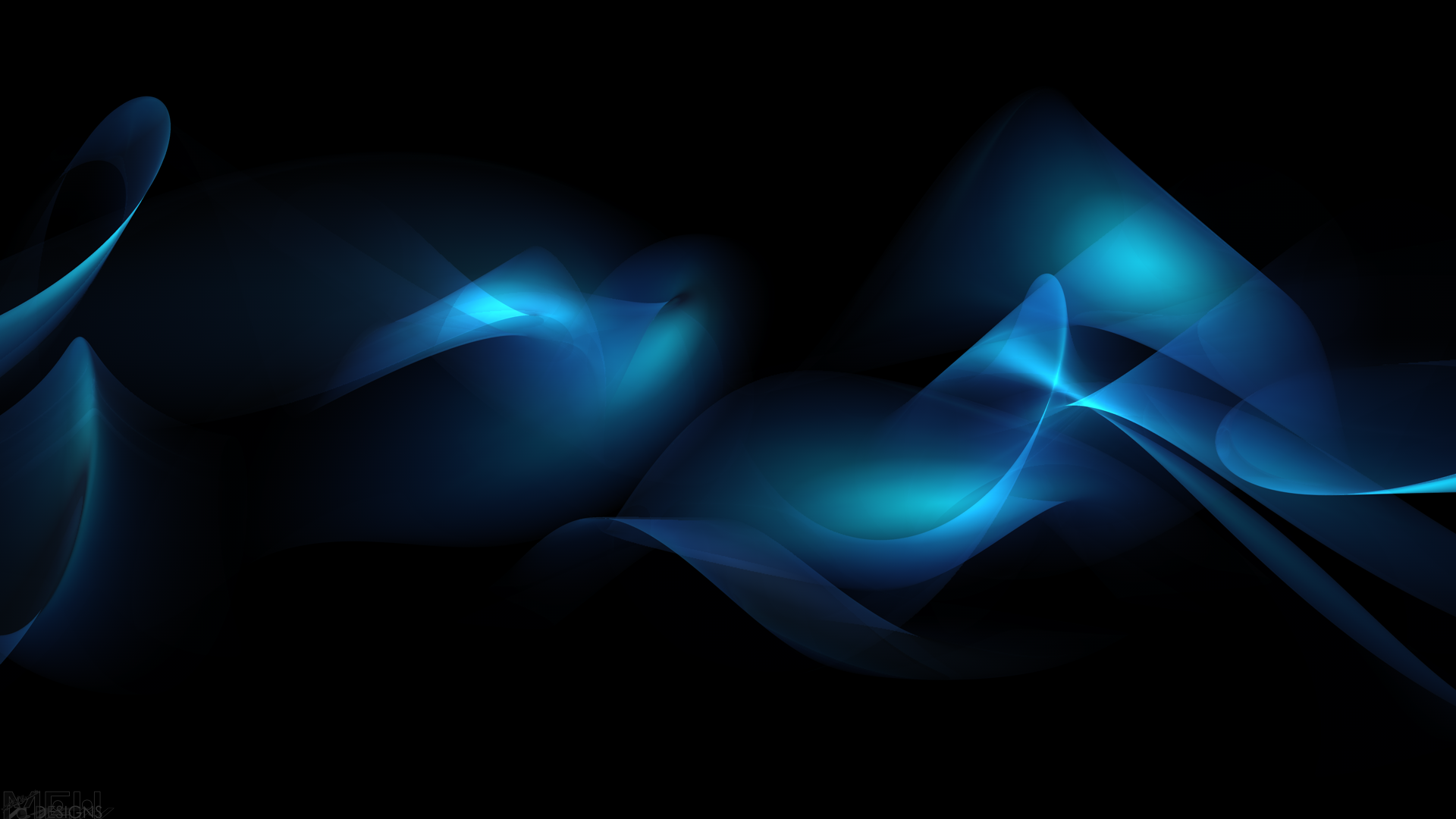 Excuses for Missing Church
I have family/friends coming in from out of town.
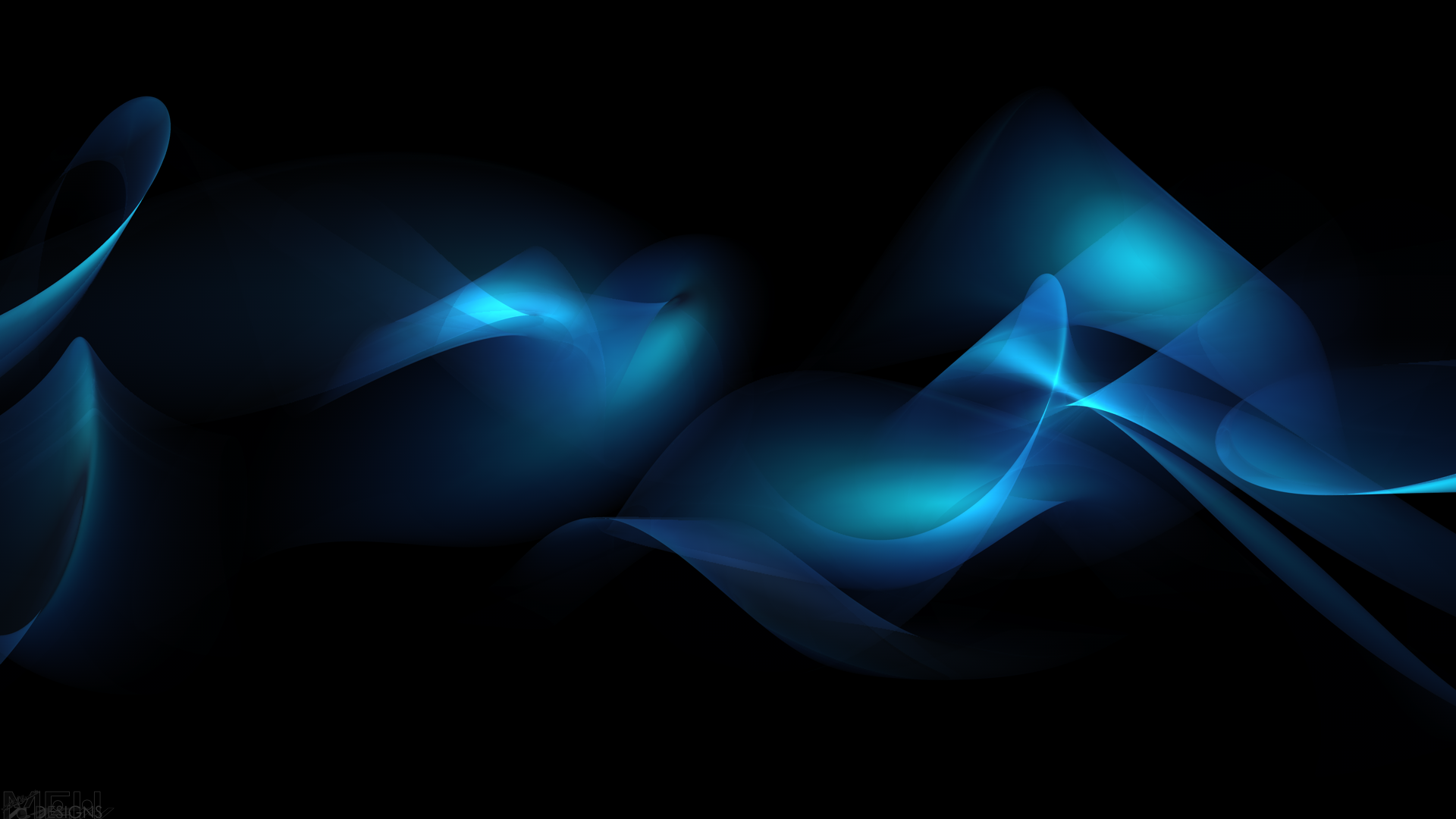 Excuses for Missing Church
I can listen/watch church online.
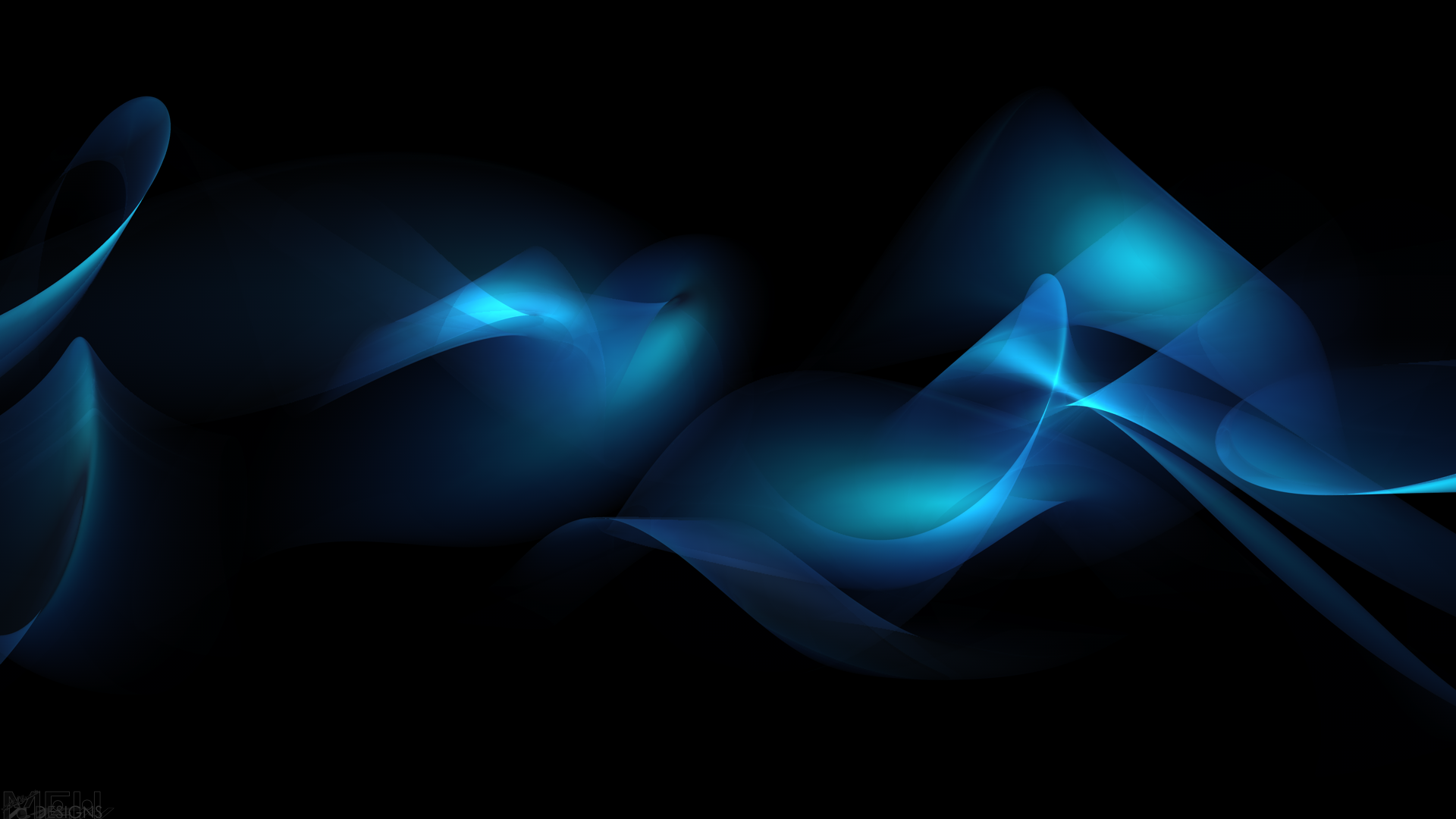 Excuses for Missing Church
The gatherings (services) are too long.
I was glad when they said to me, 
“Let us go to the house of the Lord.” (Psalm 122:1)
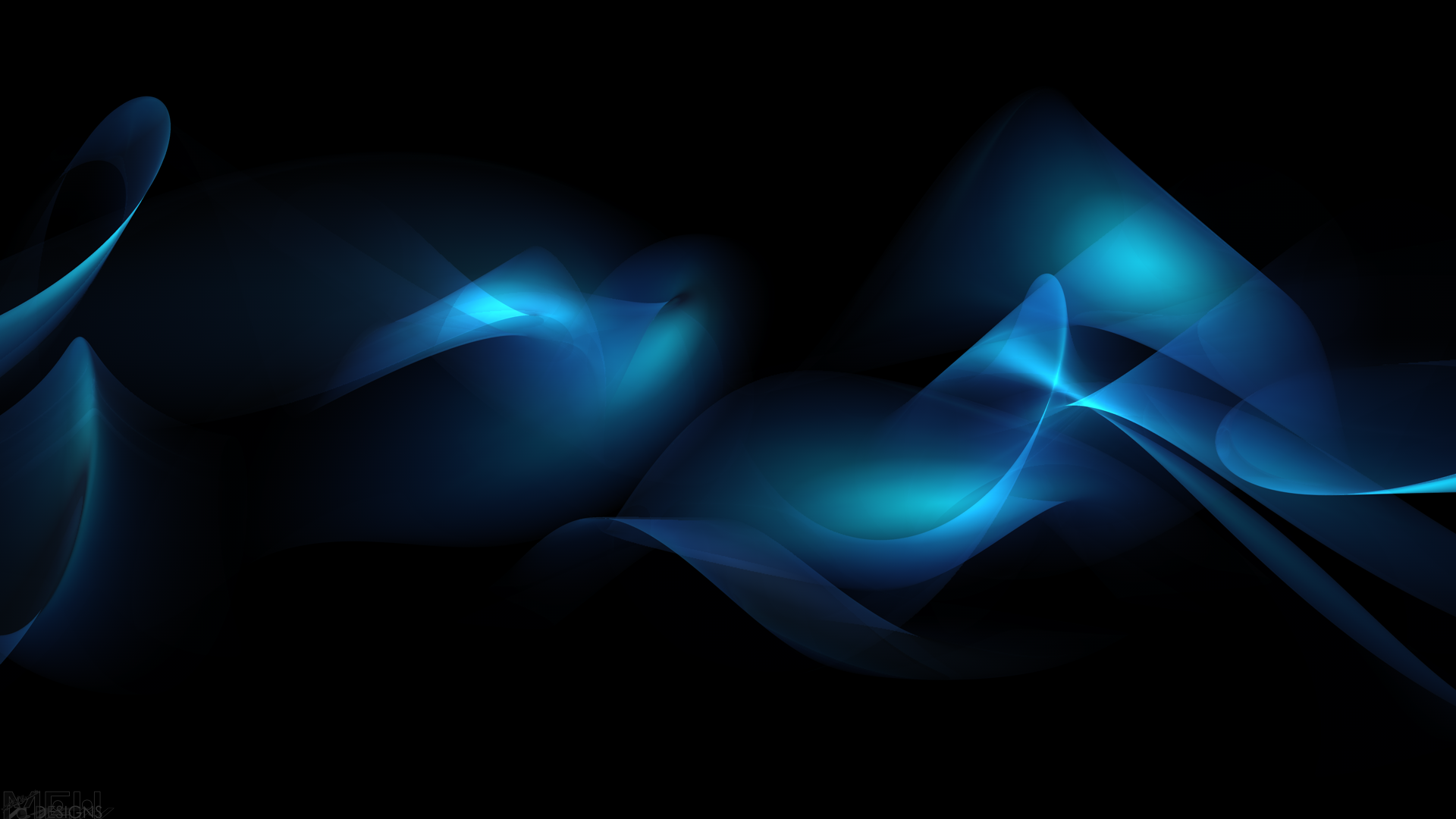 Excuses for Missing Church
I had some difficult things this week and need my space.
1 As the deer pants for the water brooks, So my soul pants for You, O God. 2 My soul thirsts for God, for the living God; When shall I come and appear before God? 3 My tears have been my food day and night, While they say to me all day long, "Where is your God?" 4 These things I remember and I pour out my soul within me. For I used to go along with the throng and lead them in procession to the house of God, With the voice of joy and thanksgiving, a multitude keeping festival. (Psalm 42:1-4)
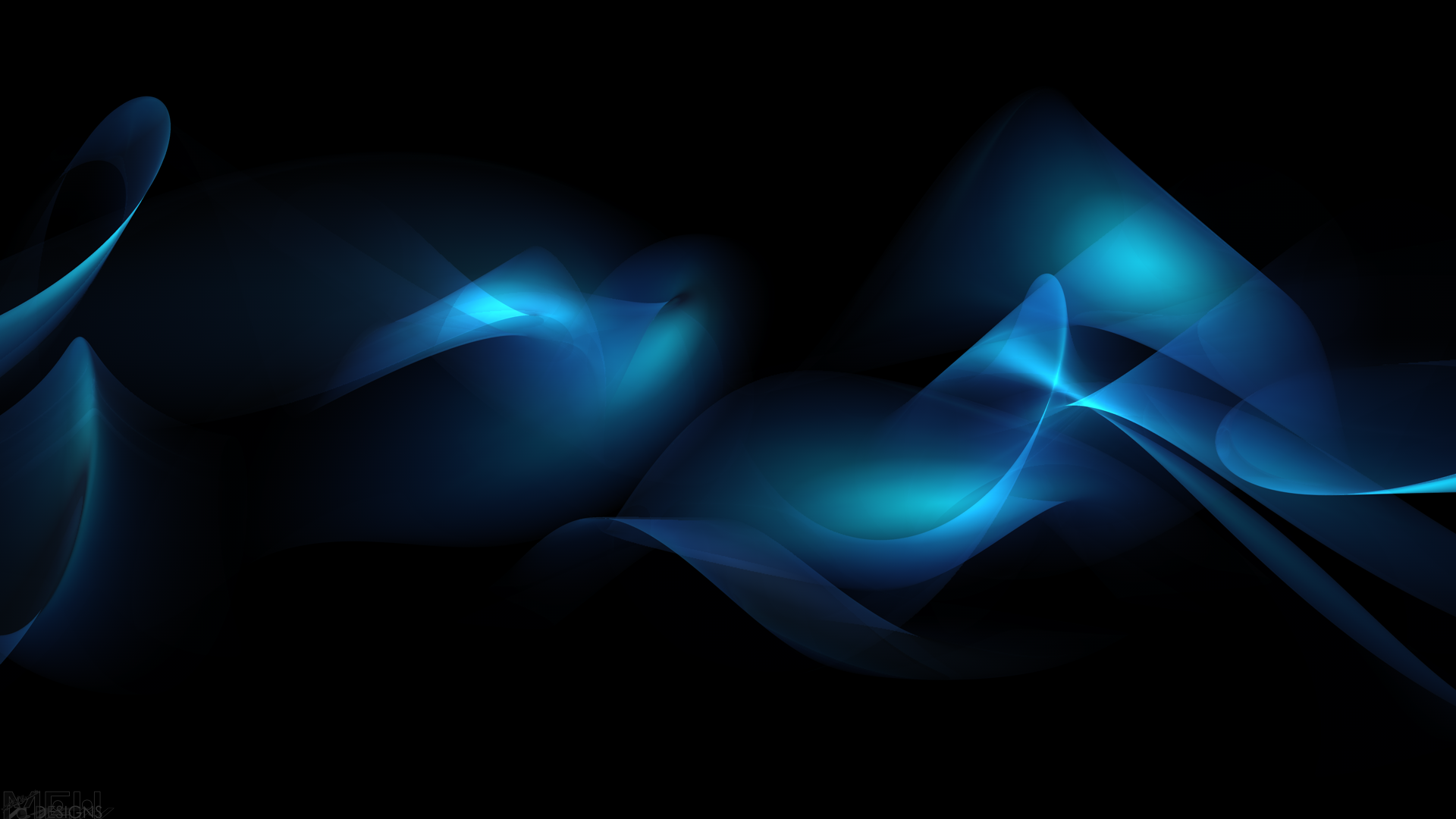 Excuses for Missing Church
I am tired because…
“Therefore, to one who knows the right thing to do and does not do it, to him it is sin.”(James 4:17)
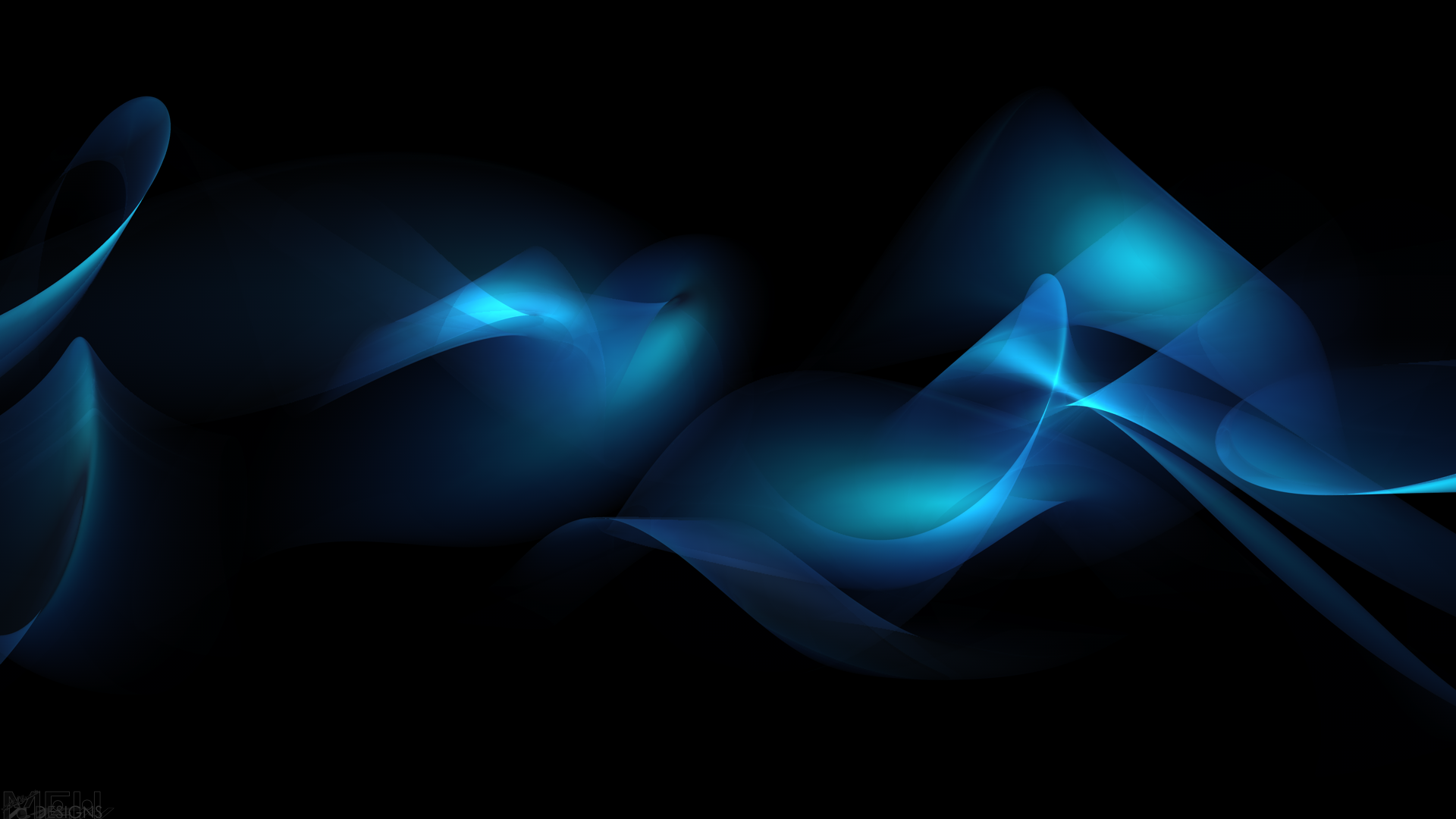 Excuses for Missing Church
My spouse/friend is staying home so I will stay home too.
“Therefore, to one who knows the right thing to do and does not do it, to him it is sin.”(James 4:17)
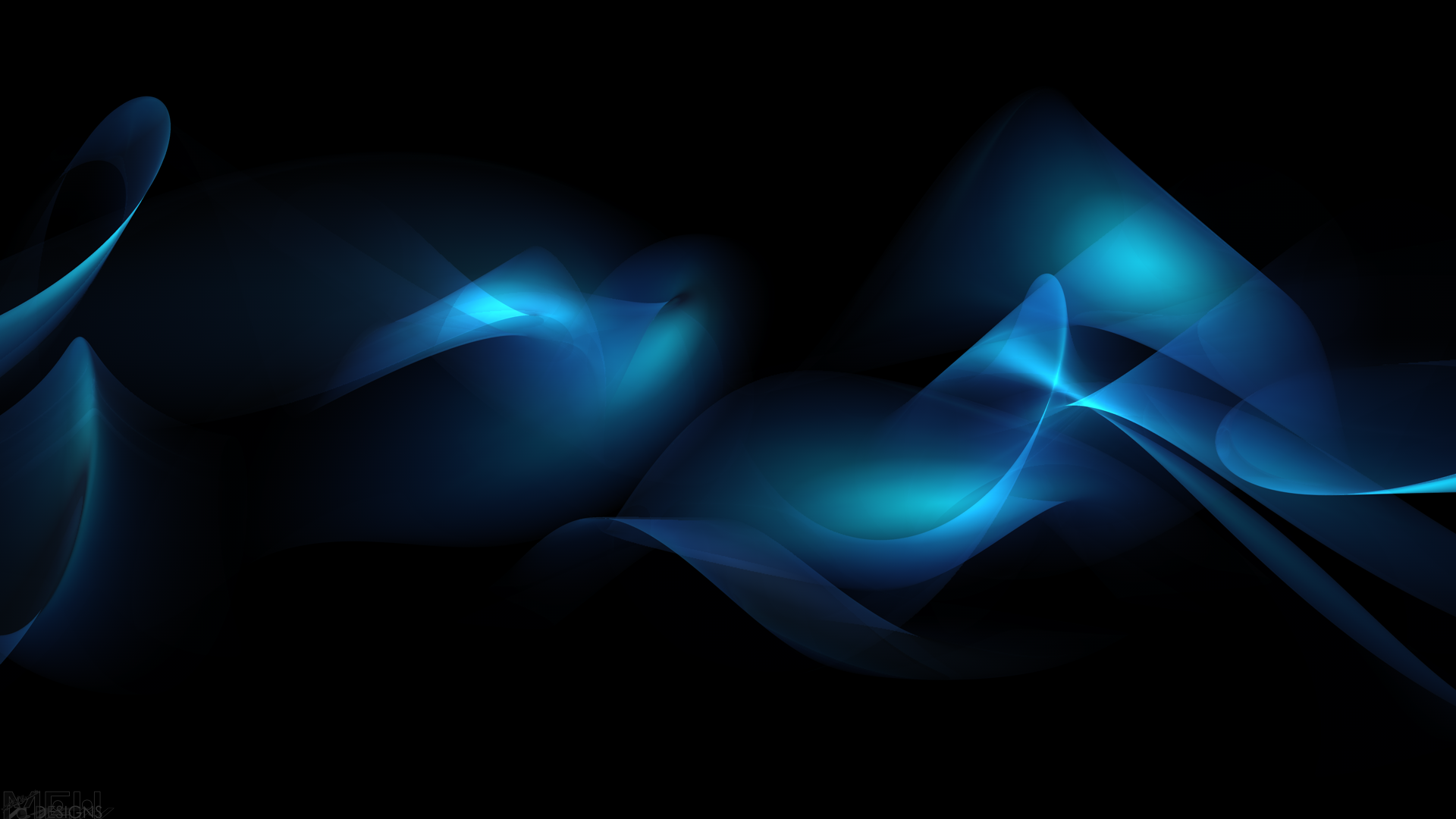 Excuses for Missing Church
Attending services with conflict with… (fill in the blank).
“Whether, then, you eat or drink or whatever you do, do all to the glory of God.”  (1 Corinthians 10:31)
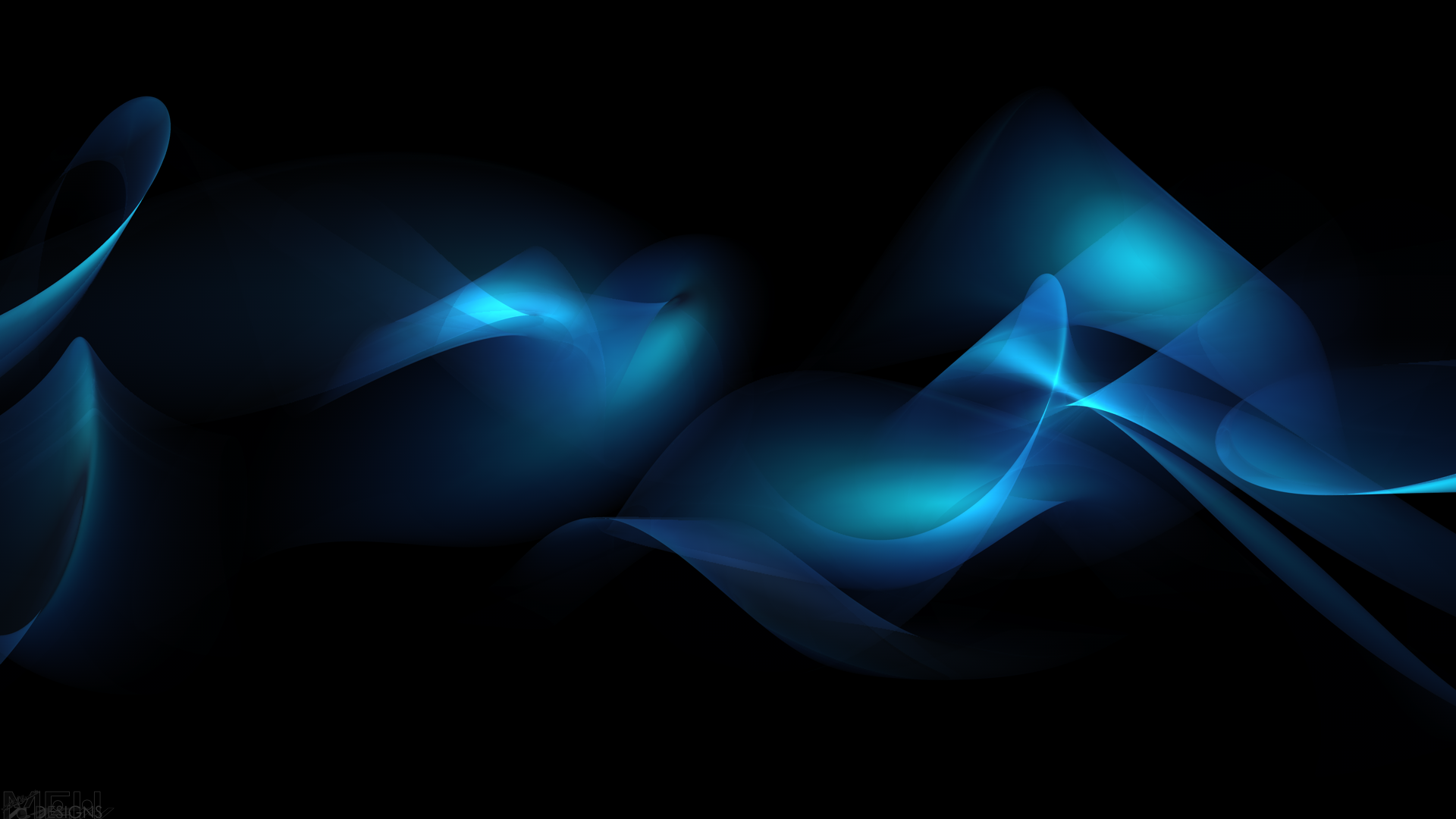 Jeremiah 9:23-24
“23 Thus says the Lord, "Let not a wise man boast of his wisdom, and let not the mighty man boast of his might, let not a rich man boast of his riches; 24 but let him who boasts boast of this, that he understands and knows Me, that I am the Lord who exercises lovingkindness, justice and righteousness on earth; for I delight in these things," declares the Lord.”
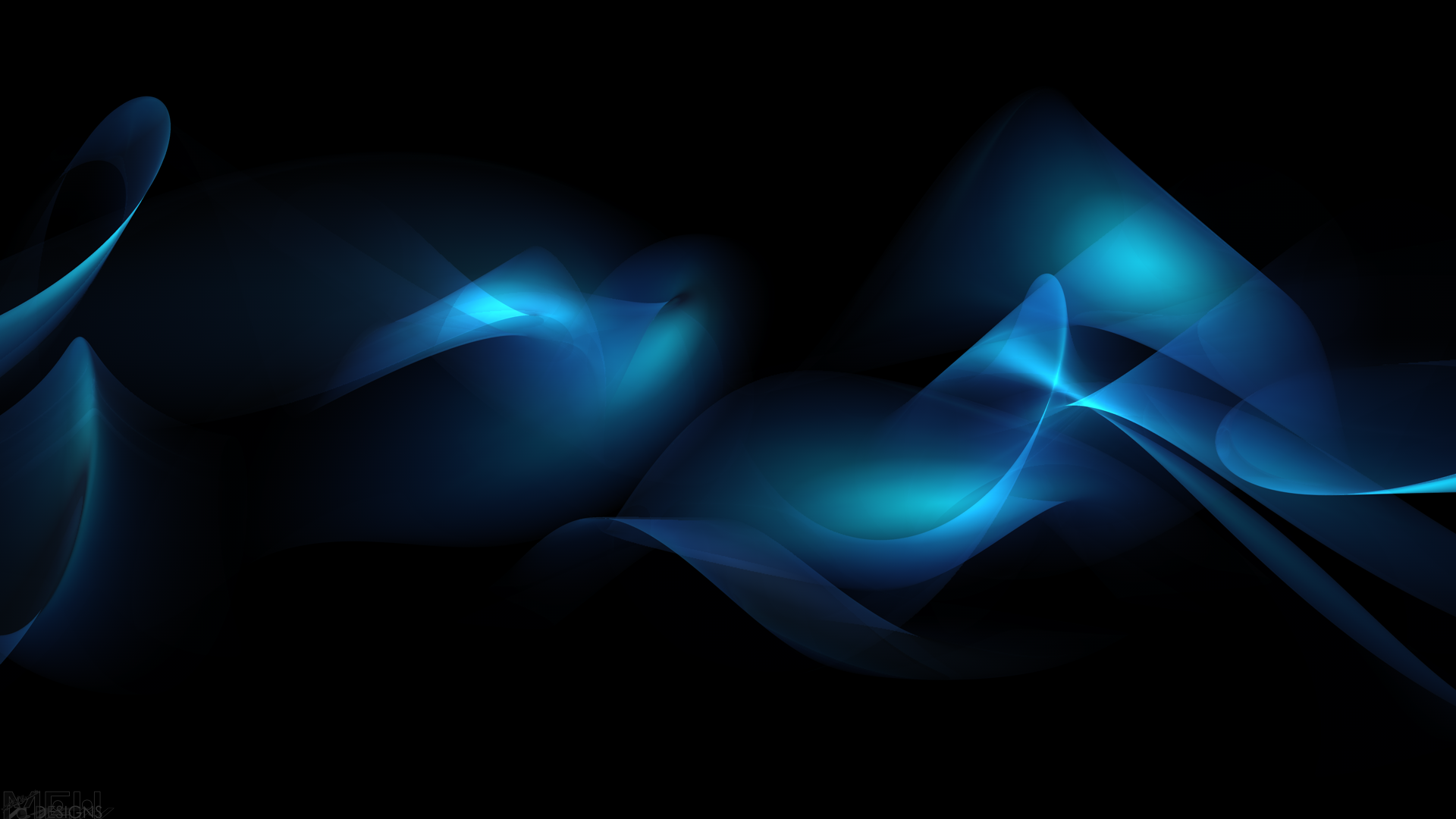 Luke 9:23
, “If anyone wishes to come after Me, he must deny himself, and take up his cross daily and follow Me.”
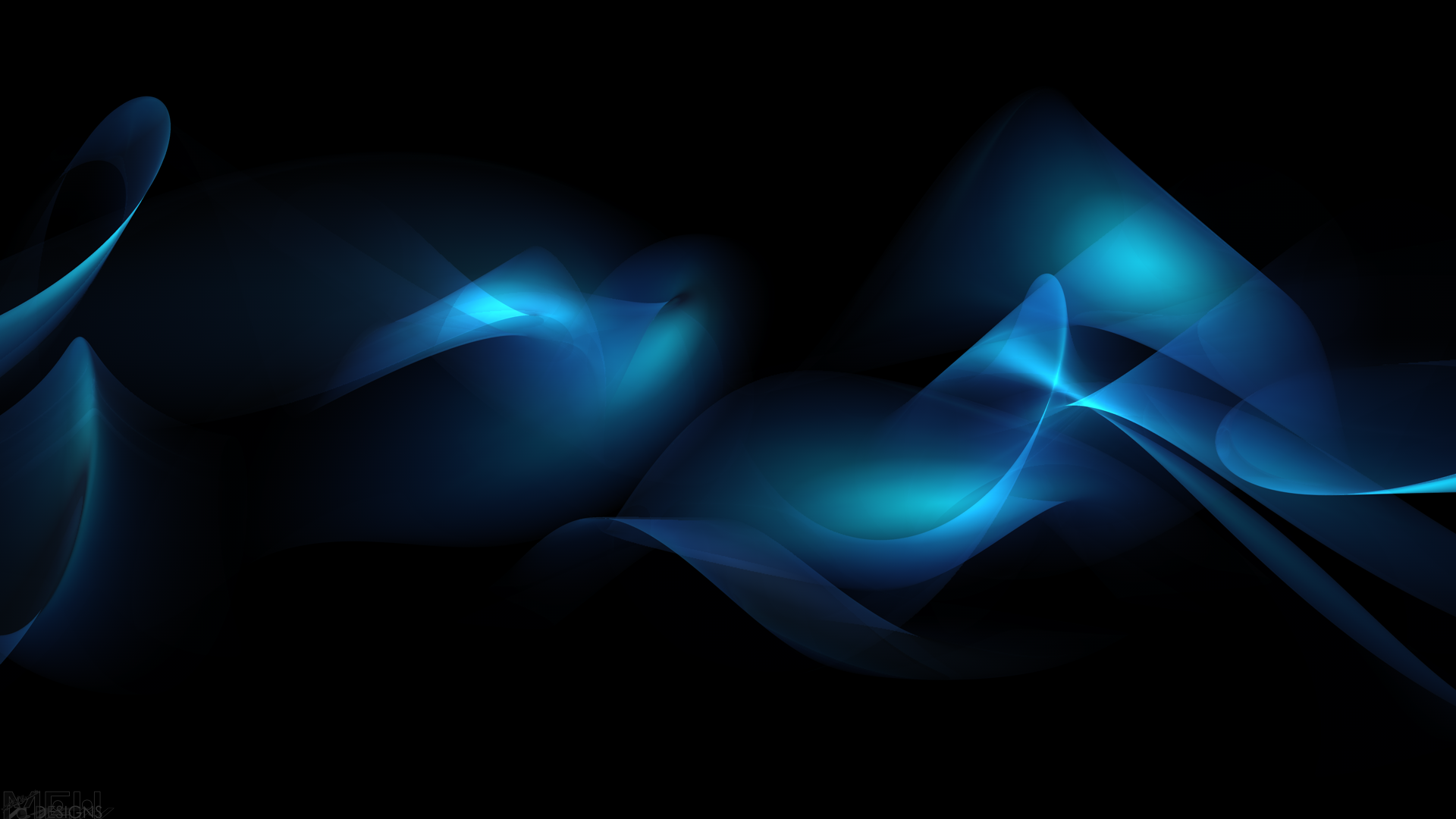 Romans 12:2
“And do not be conformed to this world, but be transformed by the renewing of your mind, so that you may prove what the will of God is, that which is good and acceptable and perfect.”
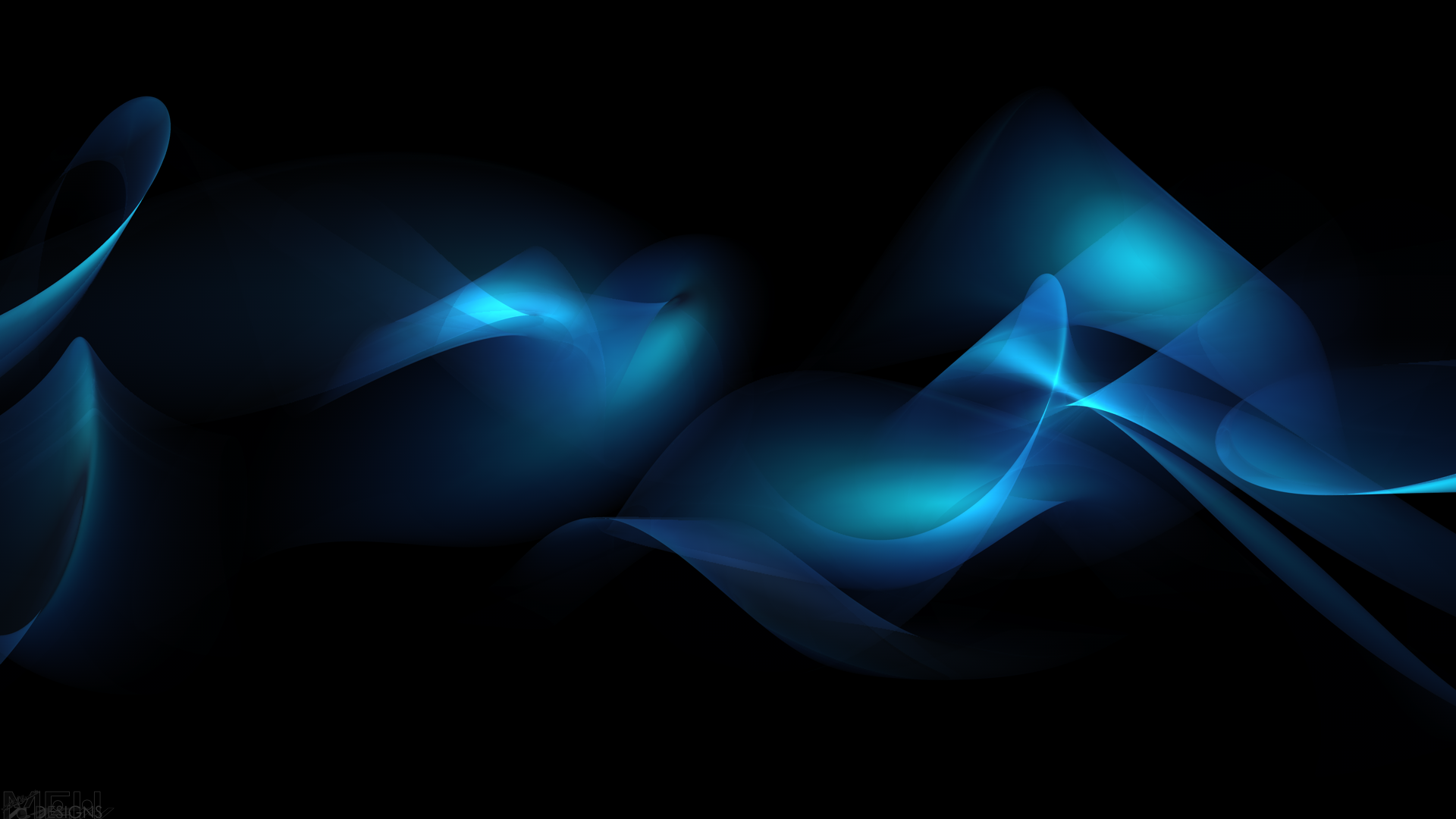 Excuses for Missing Church
I know all these reasons but you just don’t understand  my circumstances.
Ephesians 5:25 - …Christ also loved the church and gave Himself up for her…

Ephesians 5:1-2 - Therefore be imitators of God, as beloved children; 2 and walk in love, just as Christ also loved you and gave Himself up for us, an offering and a sacrifice to God as a fragrant aroma.